www.dtrofimczuk.co.uk
KOODIKERHO
Darren Trofimczuk & Johanna Santanen
4th December 2015
Tervetuloa!
What is Koodikerho?
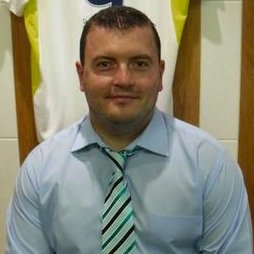 ENGLISH
LOGICAL THINKING
BASIC PROGRAMMING
Darren Trofimczuk-
Lecturer Haaga-Helia, Owner TrofTech
GAME DESIGN
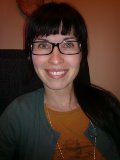 TESTING
PLANNING
EVALUATING
Johanna Santanen-
Joint Owner Carespace.Fi
Scratch
We use Scratch software for our learning
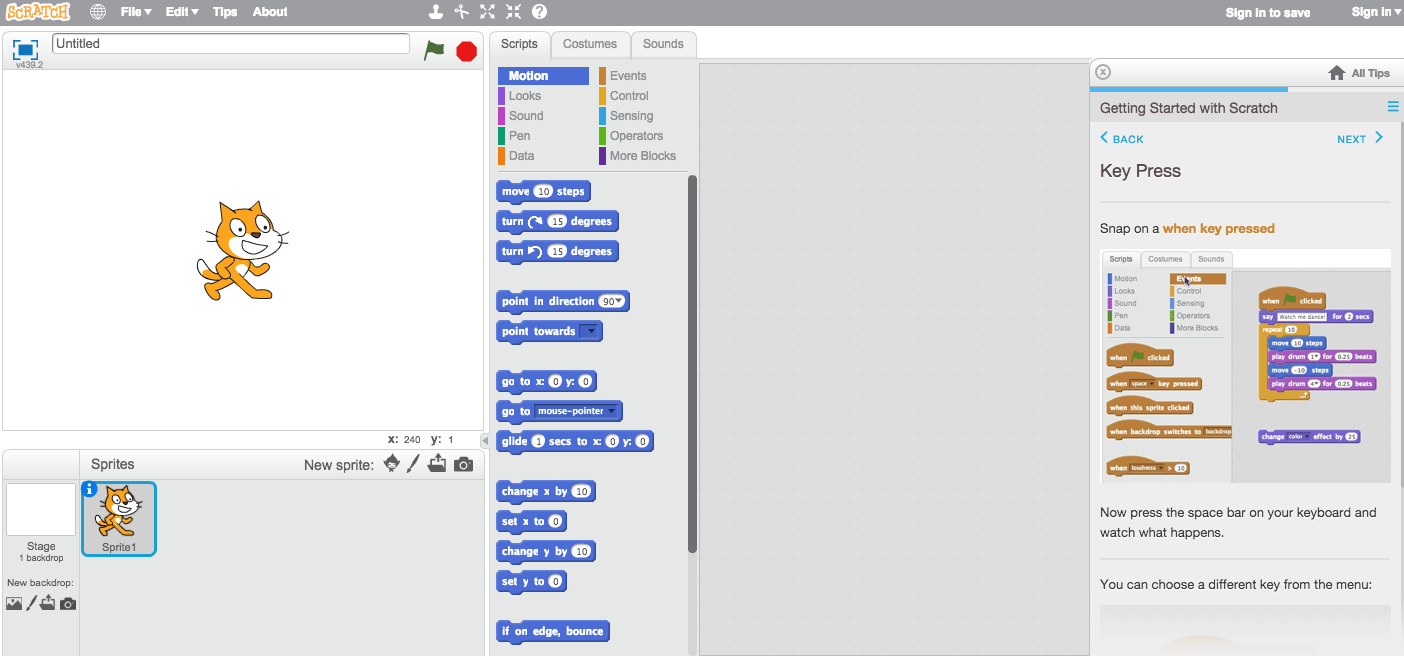 Darren Trofimczuk’s Website
Step by Step instructions each week
www.dtrofimczuk.co.uk/computer-club.html
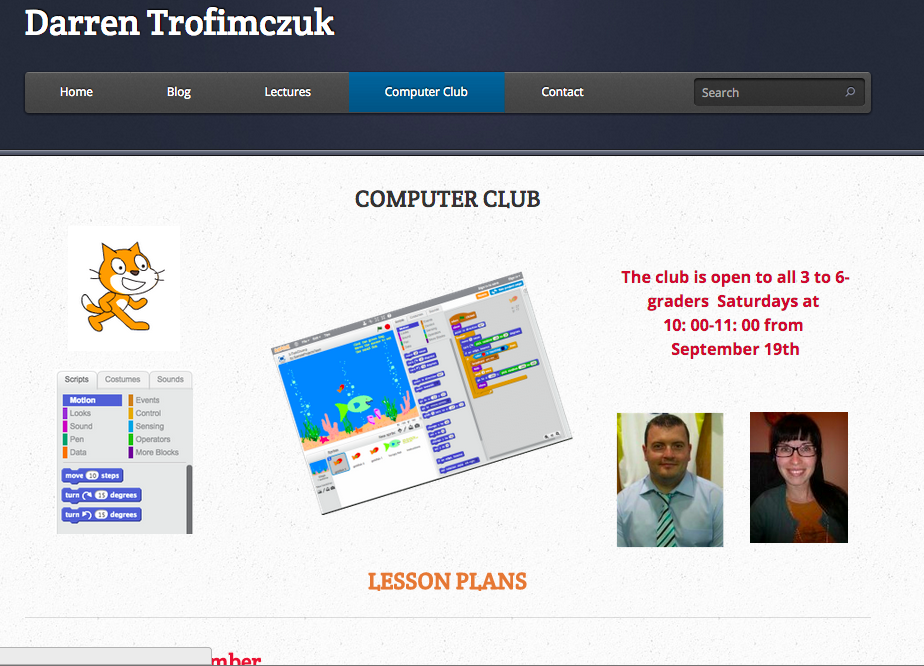 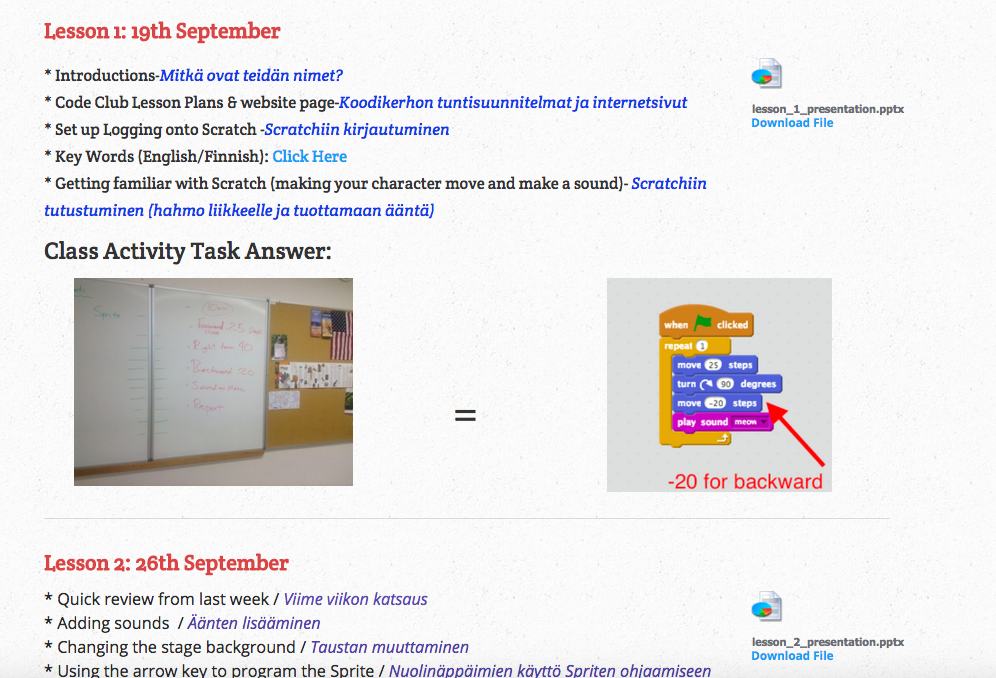 Student Online Scratch Accounts
Each student uses their own online Scratch account
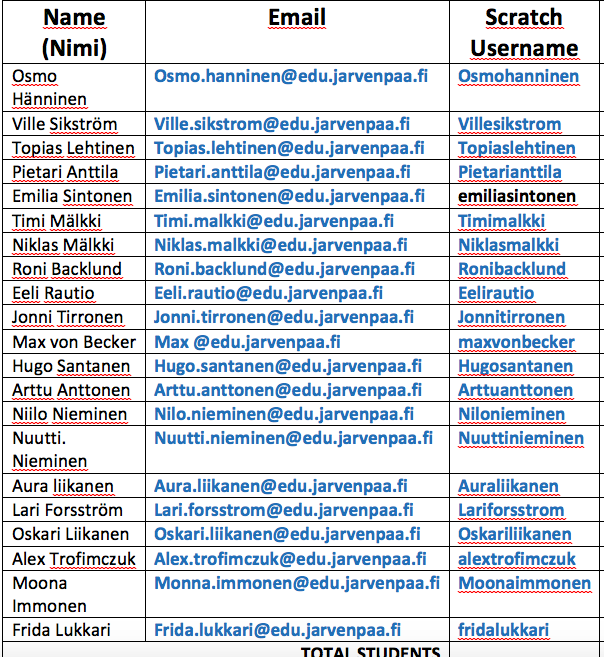 English & Finnish Words
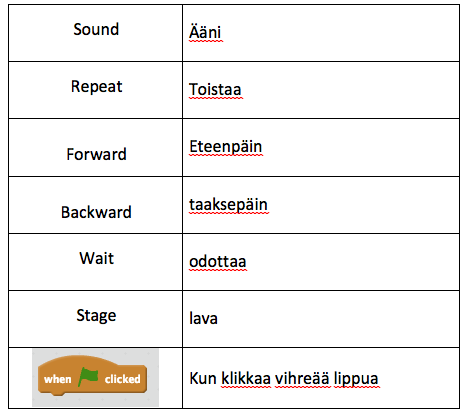 Final Day
Each student has created their own game using Scratch. Please walk around the class and take a look at their designs
Jokainen opiskelija on luonut omalla peli Scratch . Ole hyvä kävelläluokan ja katsomaan Niiden mallit
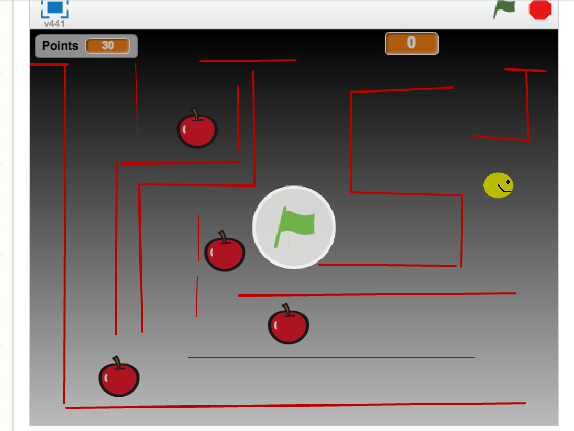 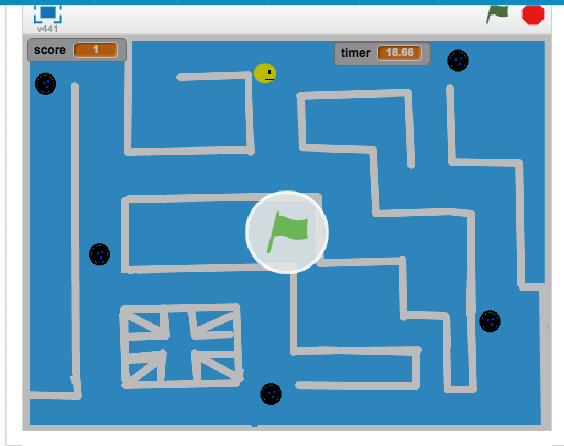